The highly increased number of protein structures
calls for high performance algorithms
Tamás Hegedűs

tamas@hegelab.org

Dept. Biophysics and Radiation Biology, Semmelweis University
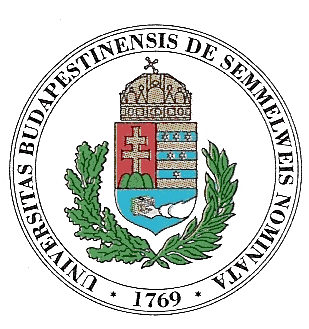 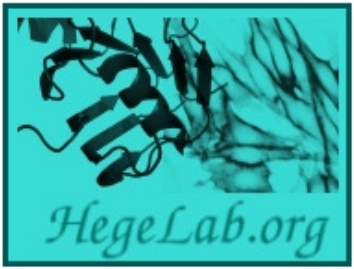 The ABCG2 multidrug transzporter
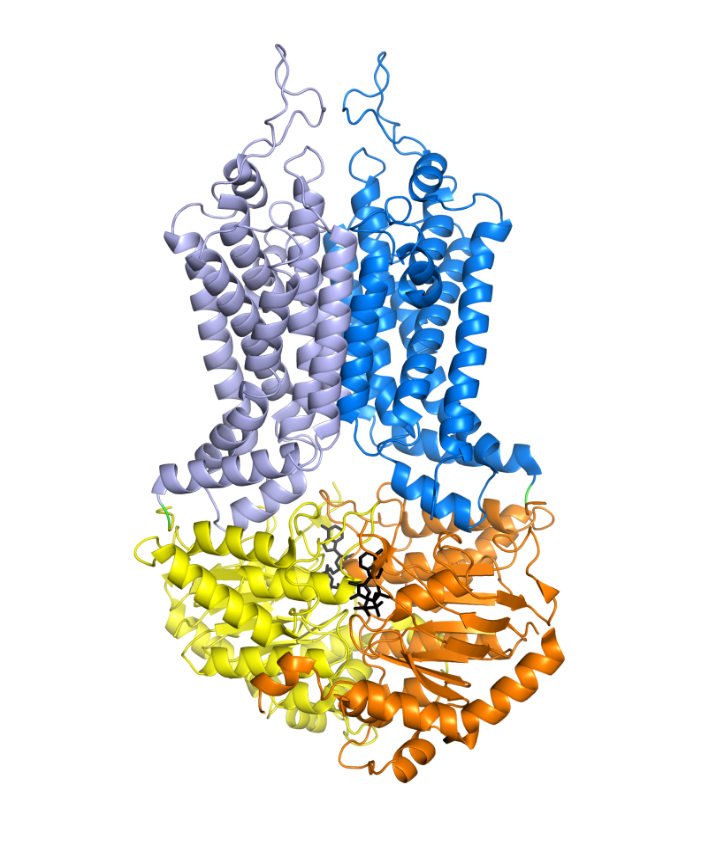 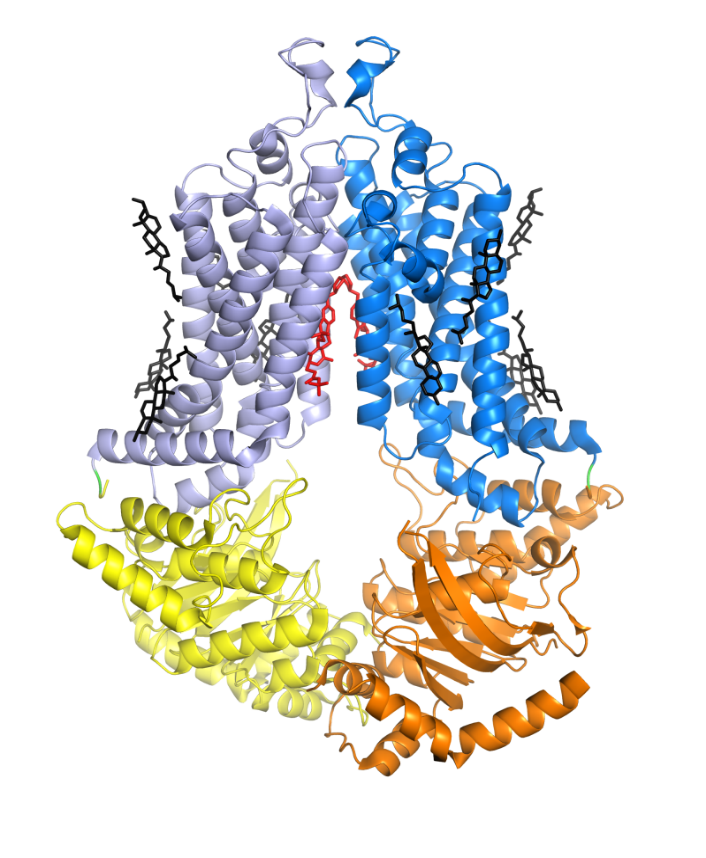 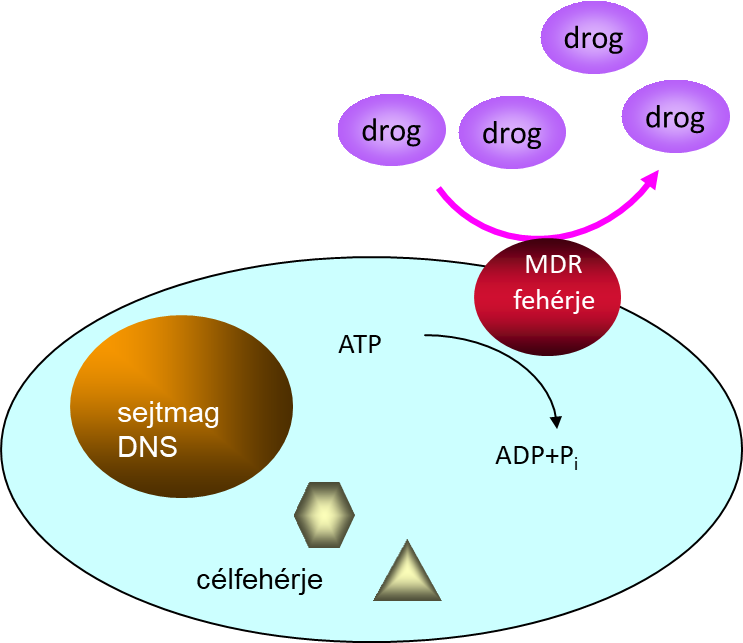 6HIJ
6HZM
Describing the transport process
equilibrium molecular dynamics and metadynamics
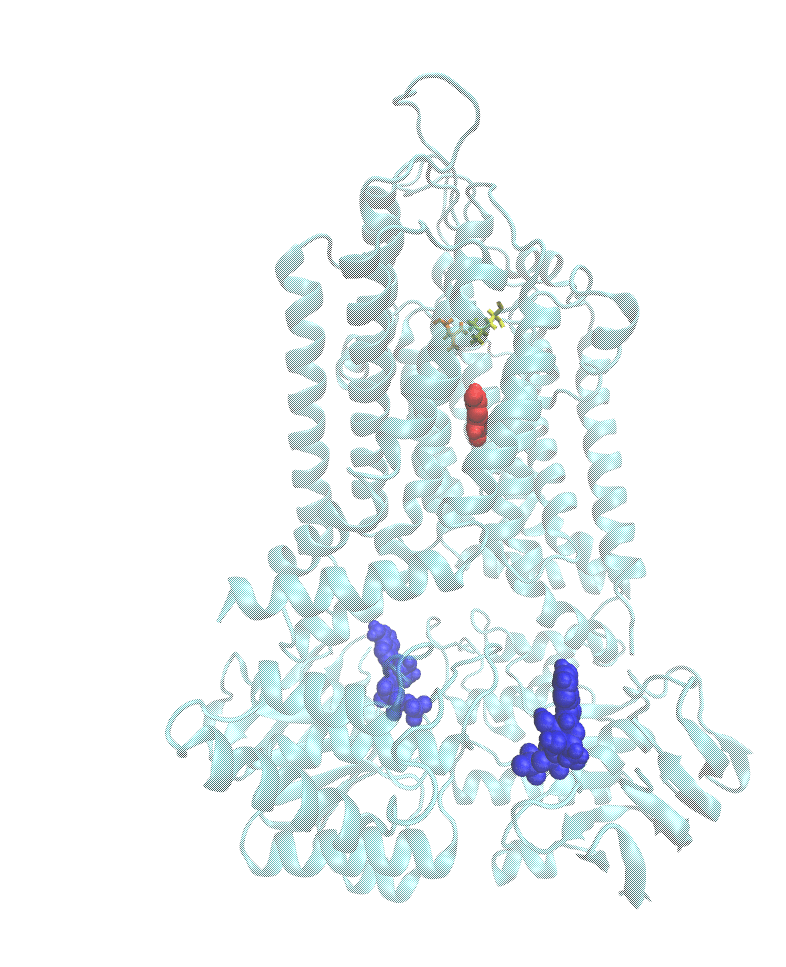 Nagy et al. CMLS 2021
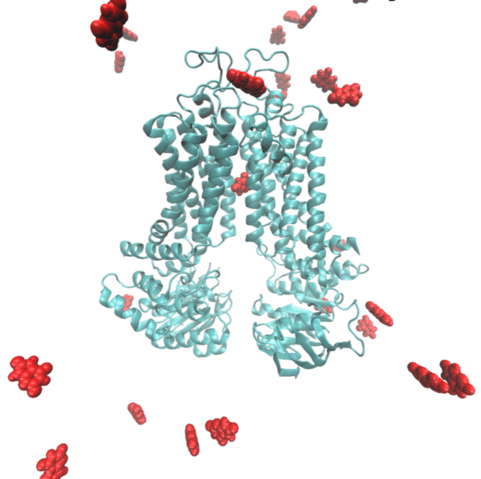 Plant ABCG36
growth hormones, xenobiotics
Hegedus et al. CMLS 2022
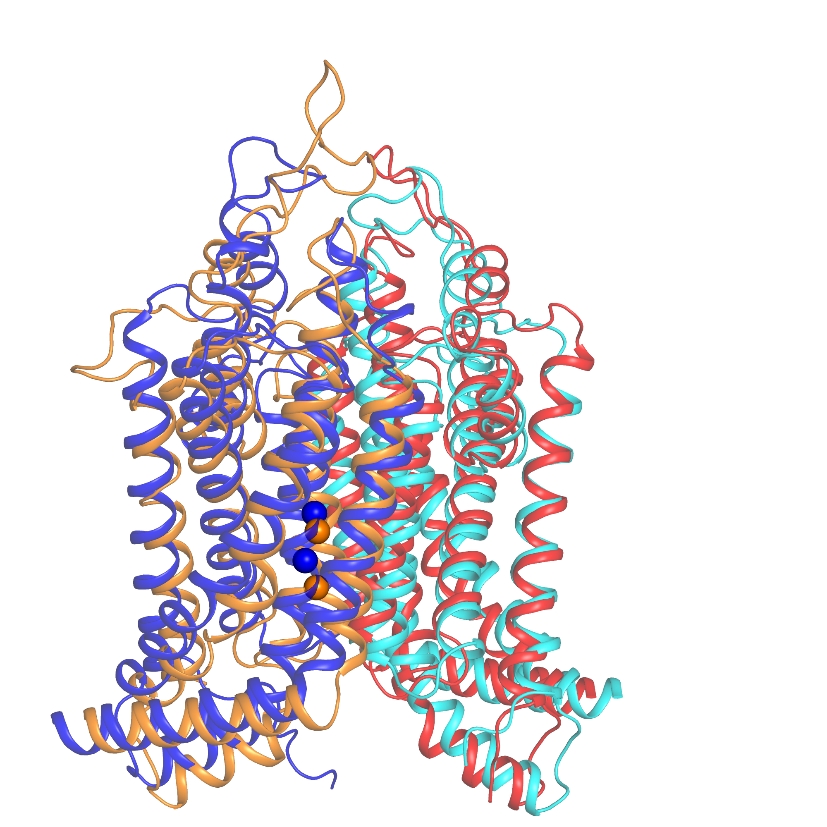 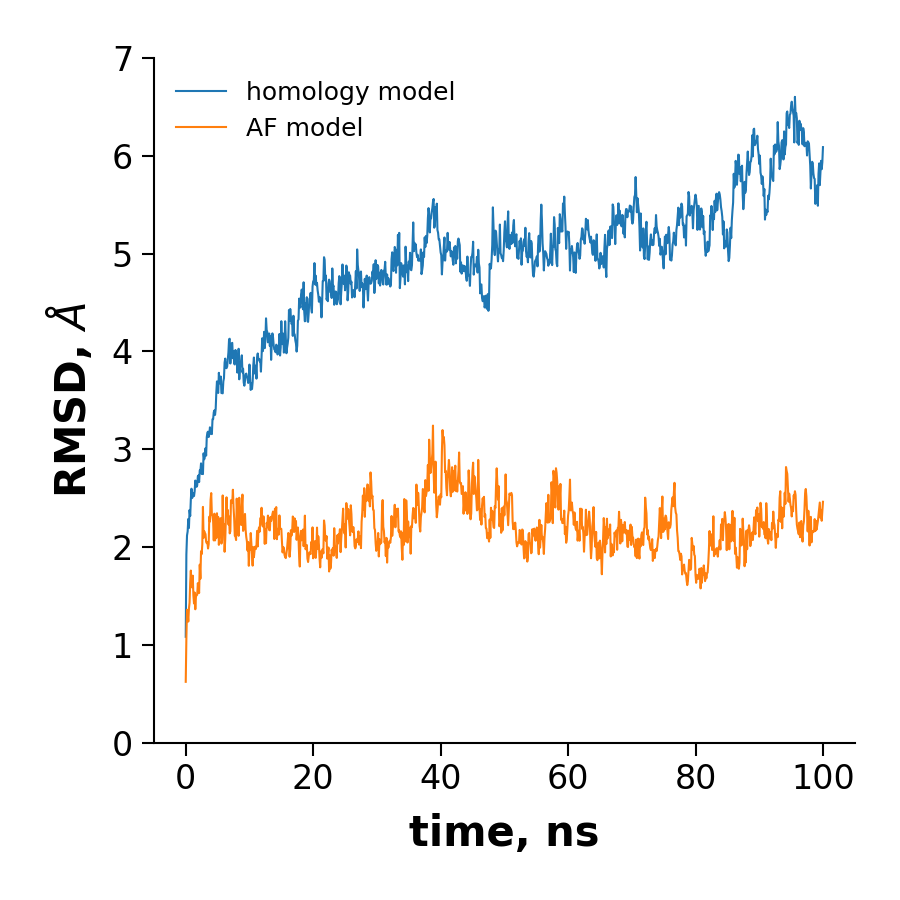 AlphaFold2
machine learning, deep learning, AI
Jumper et al. Nat 2021
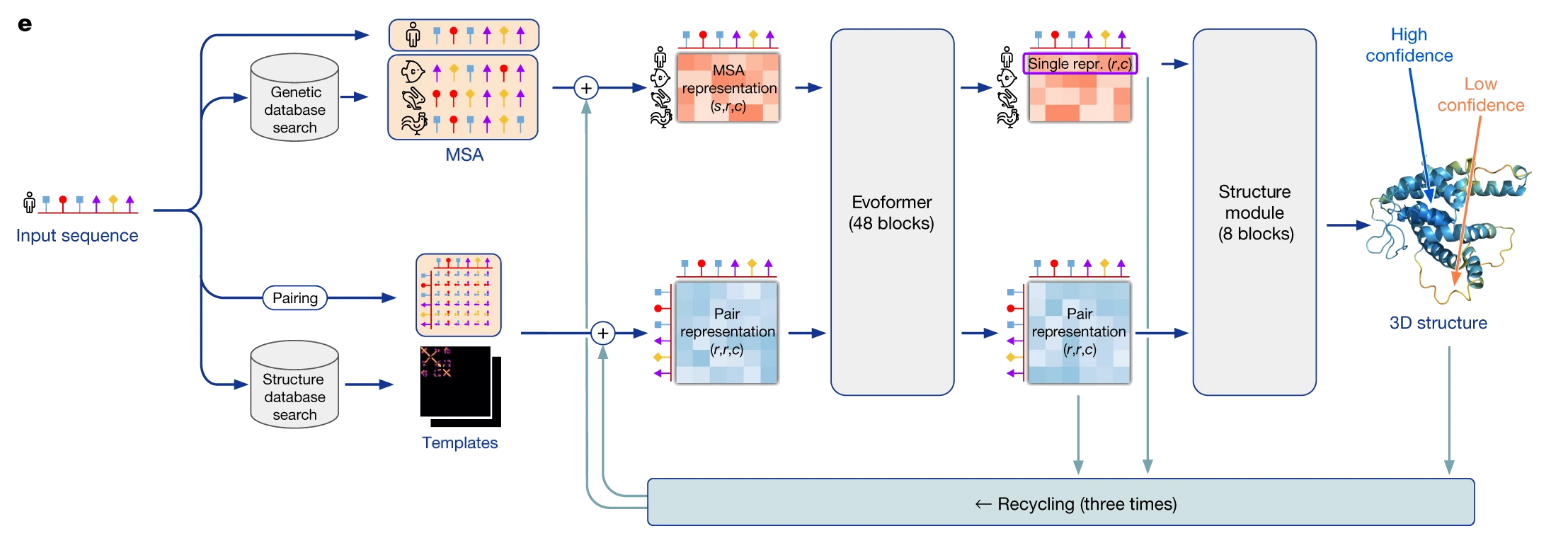 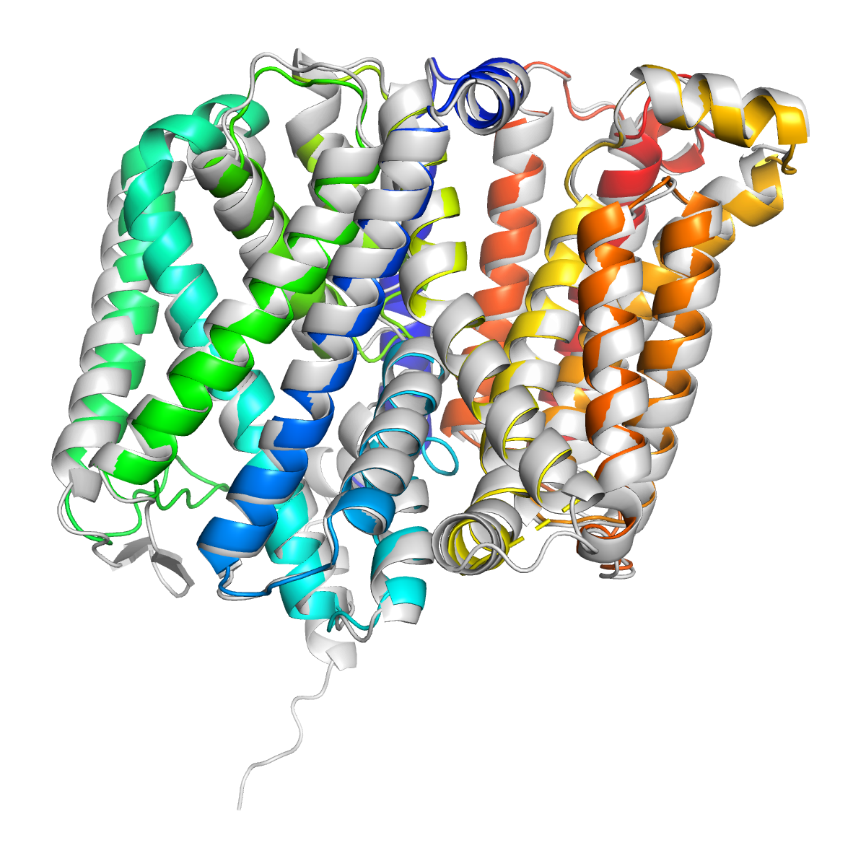 Hegedus et al. CMLS 2022
Objectives
Collection of (ABC) protein structures
Comparing sequences vs. structures
sequence
function
structure
ABC TM Pfam families
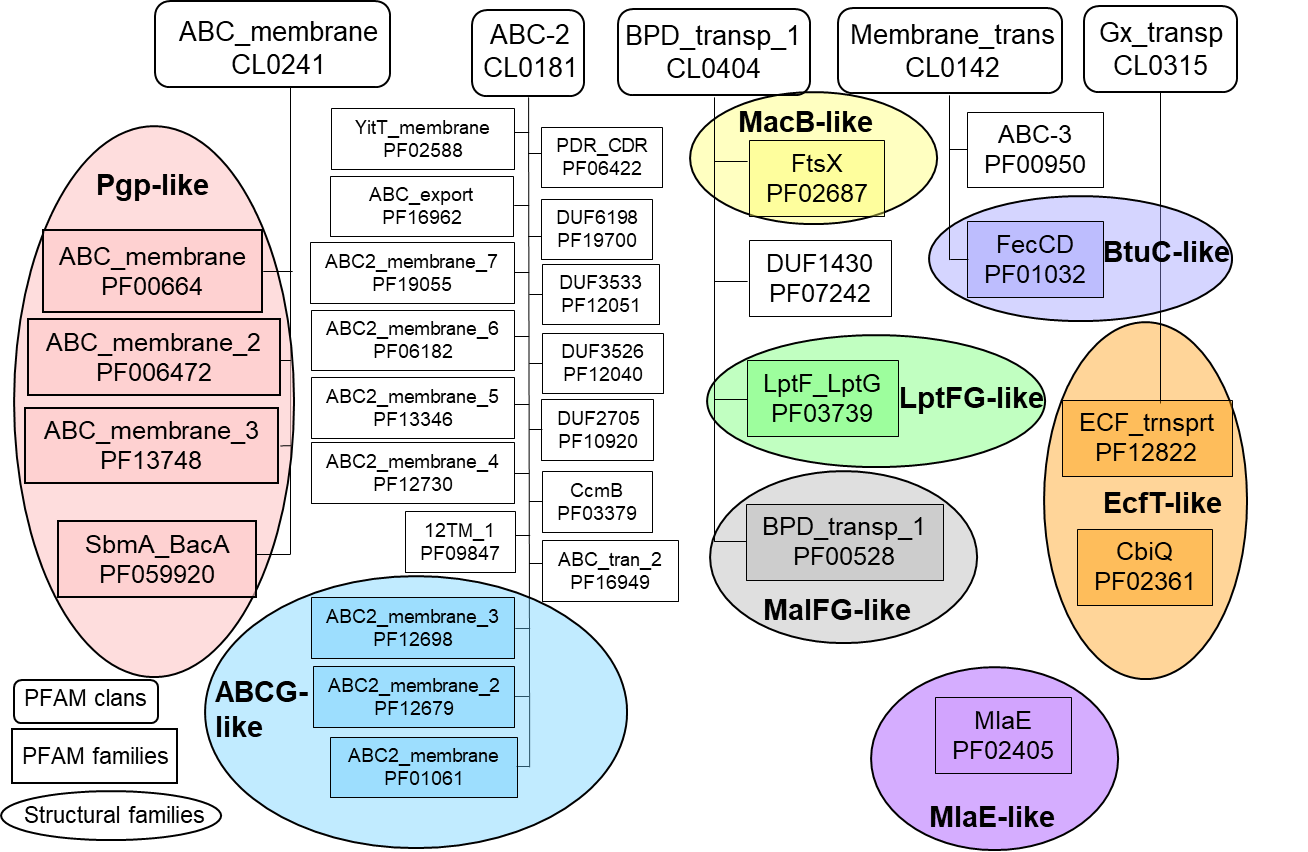 Structural ABC families
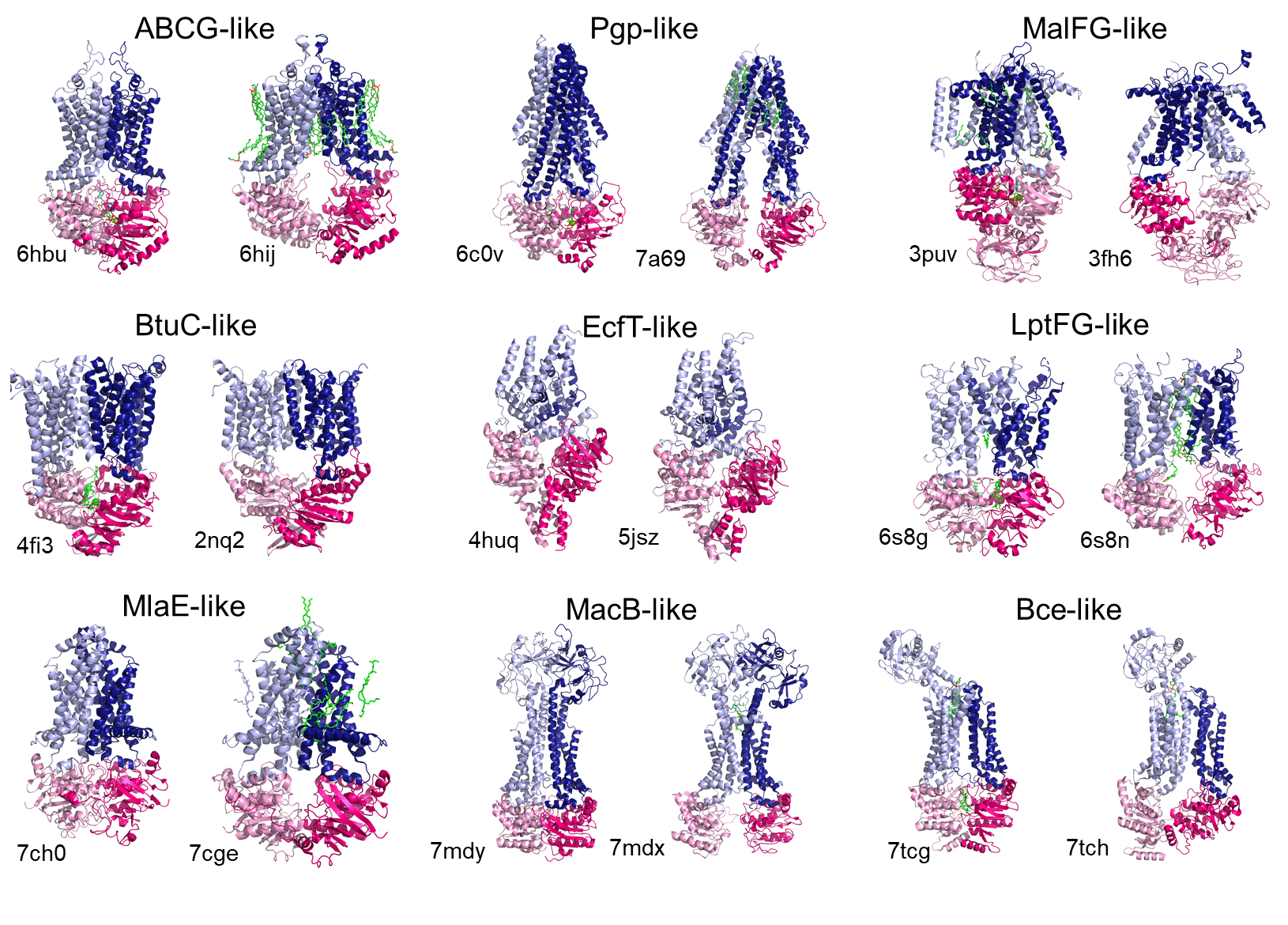 Pfam sequences do not cover a domain
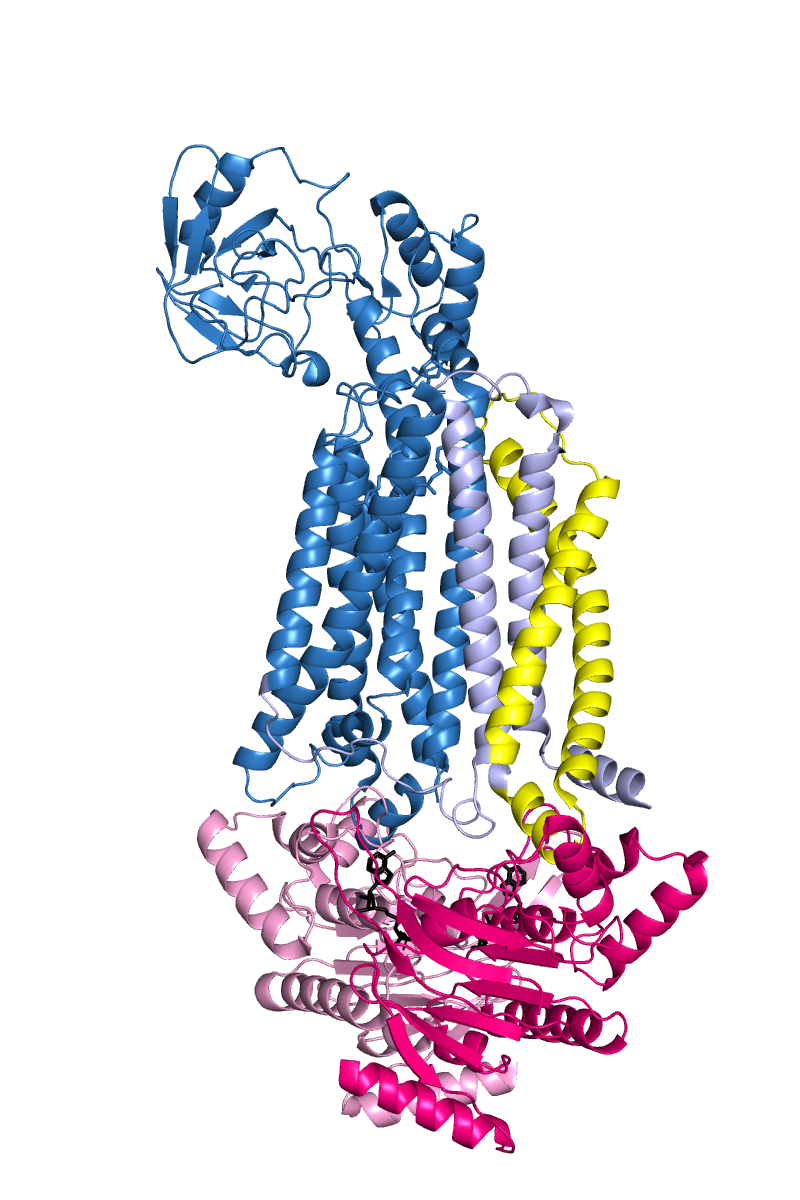 MacB-like
Bce-like
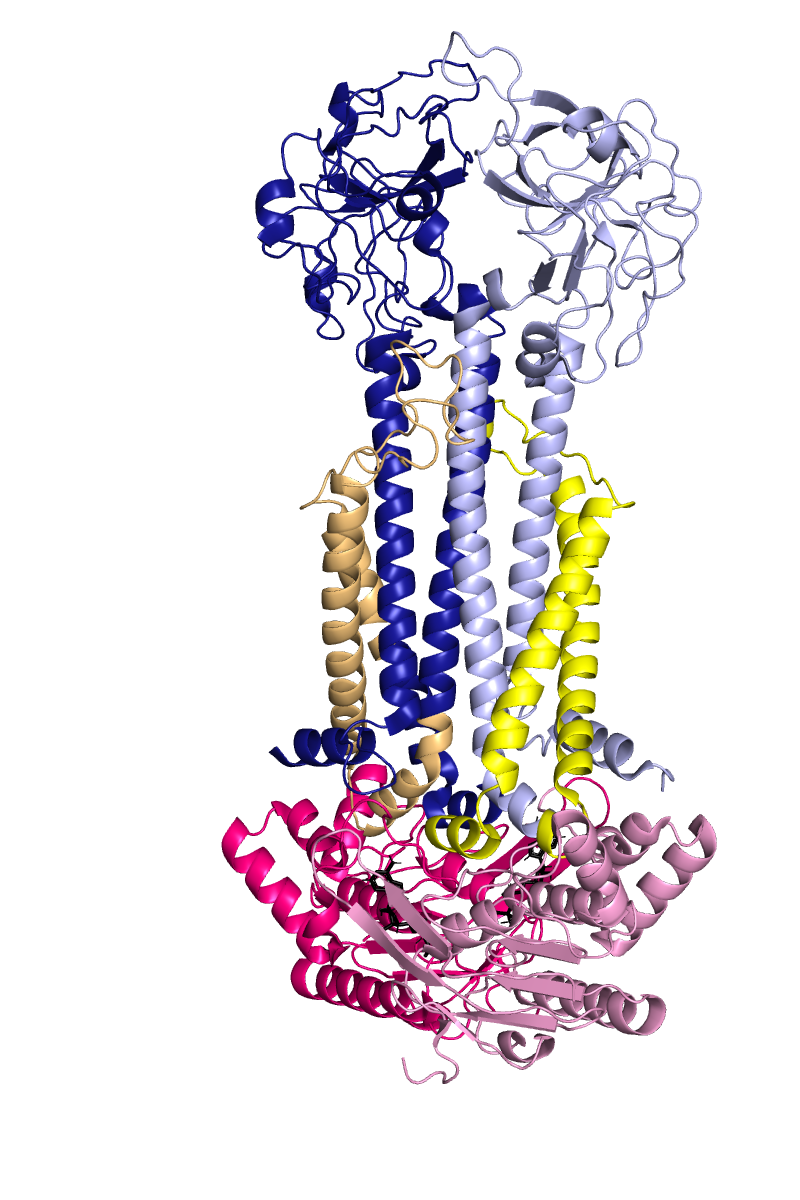 A conserved sequence is not a conserved structure
[AG]-x(4)-G-K-[ST]
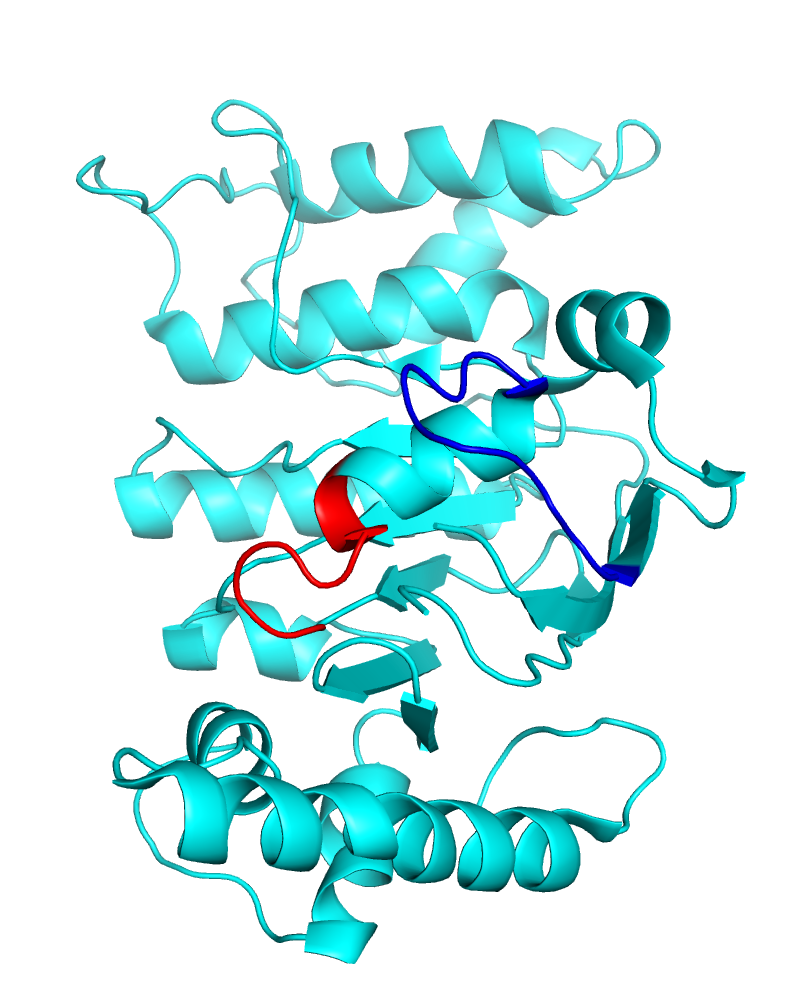 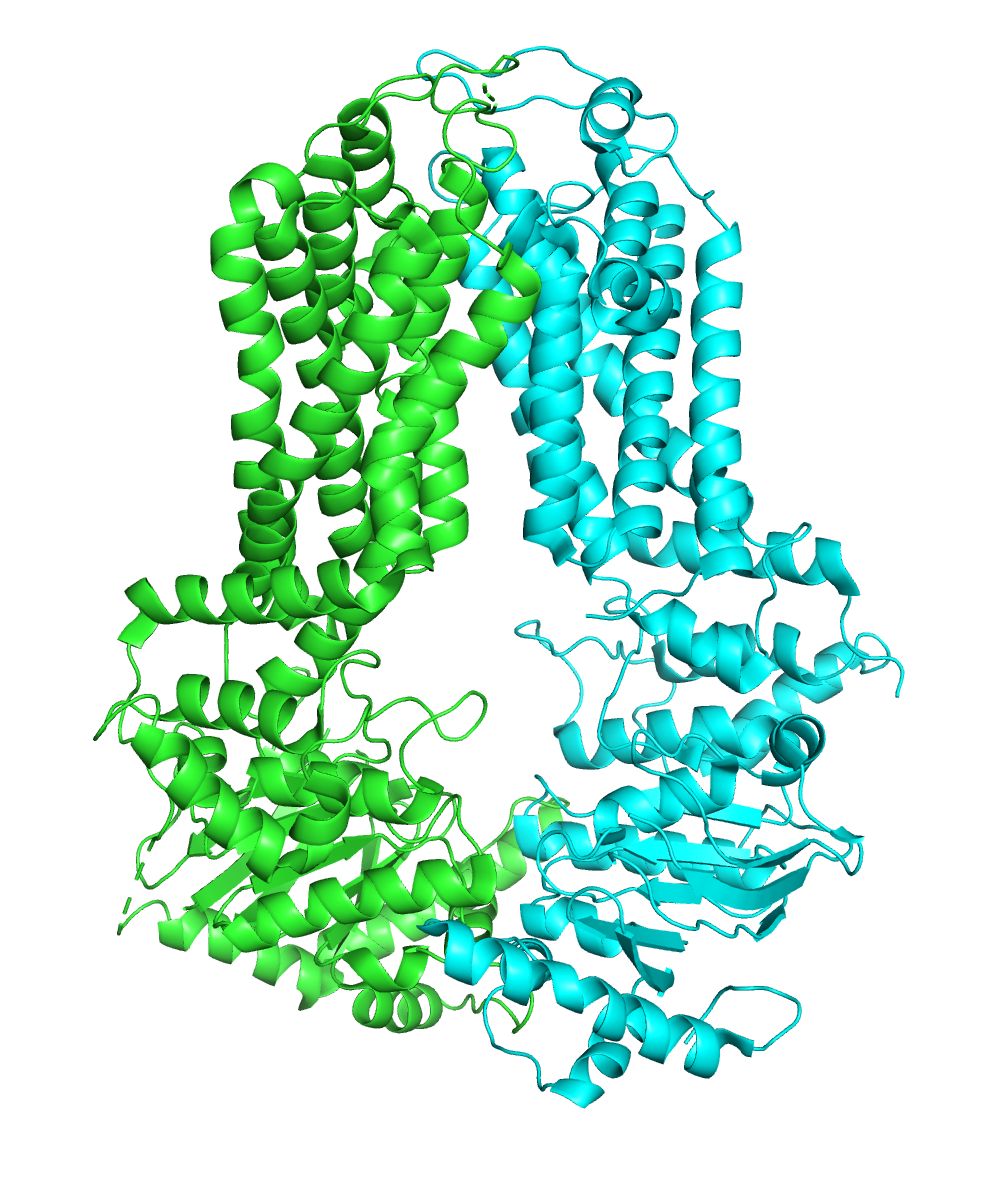 Structure comparison
Experimental structures < 300K
Structures in AF Database ~1M
Structures in AF Database in July ~100M
TMalign
250 a.a.  takes ~ 1 s
1500 a.a. takes ~10 s
Pairwise comparison of >10,000 structures?
Comparing 1 structure to 100M of structures?
Multidomain proteins – domains in all combinations?

My only GPU programing, CUDA:	alignments from 23 min to 9 sec
abc3d.hegelab.org
(not available yet… later this week)
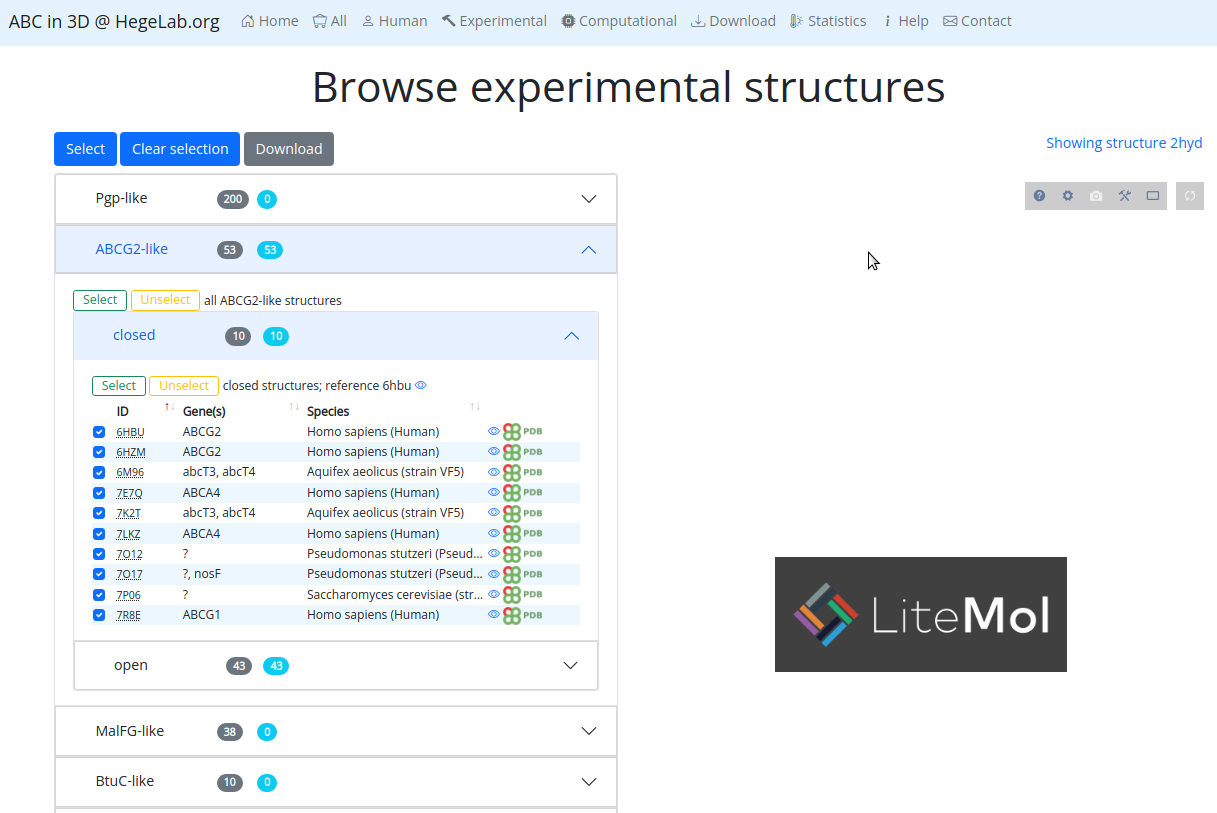 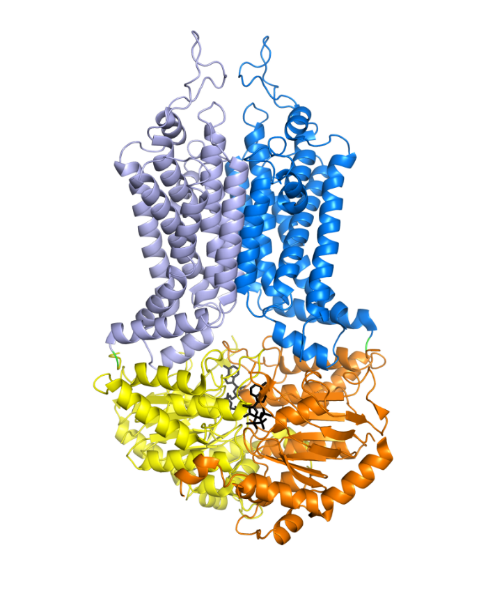 Structures of human ABC dimers
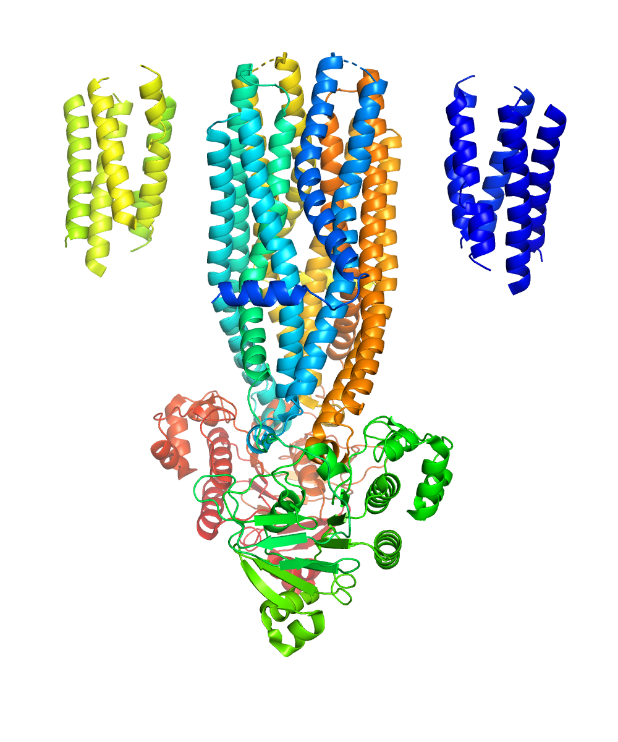 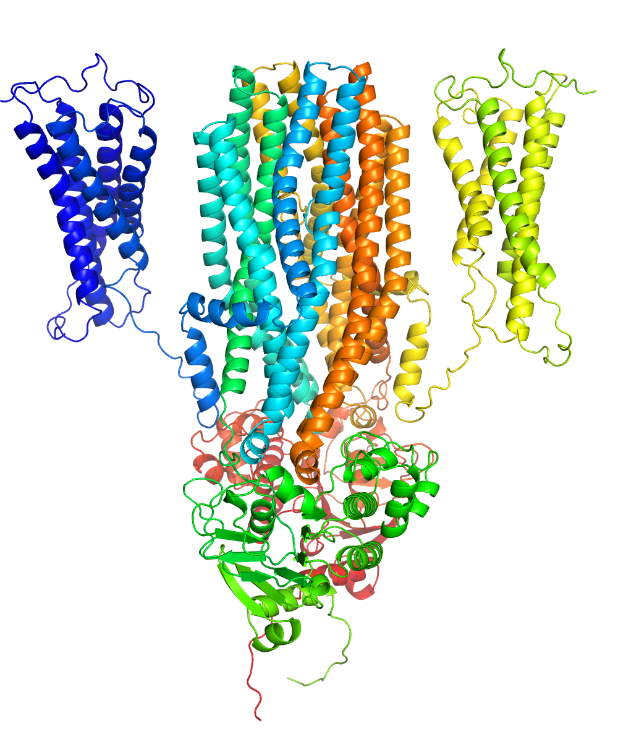 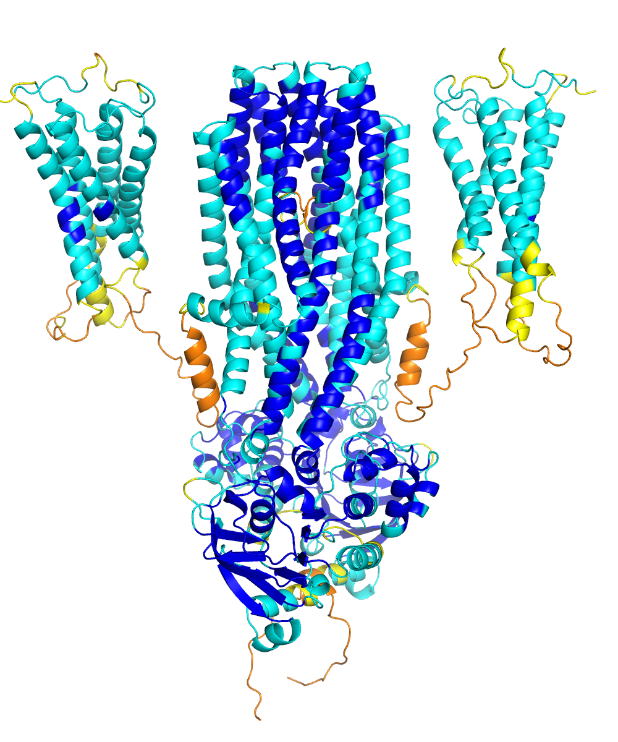 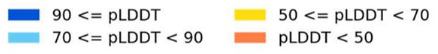 3dbeacon.hegelab.org
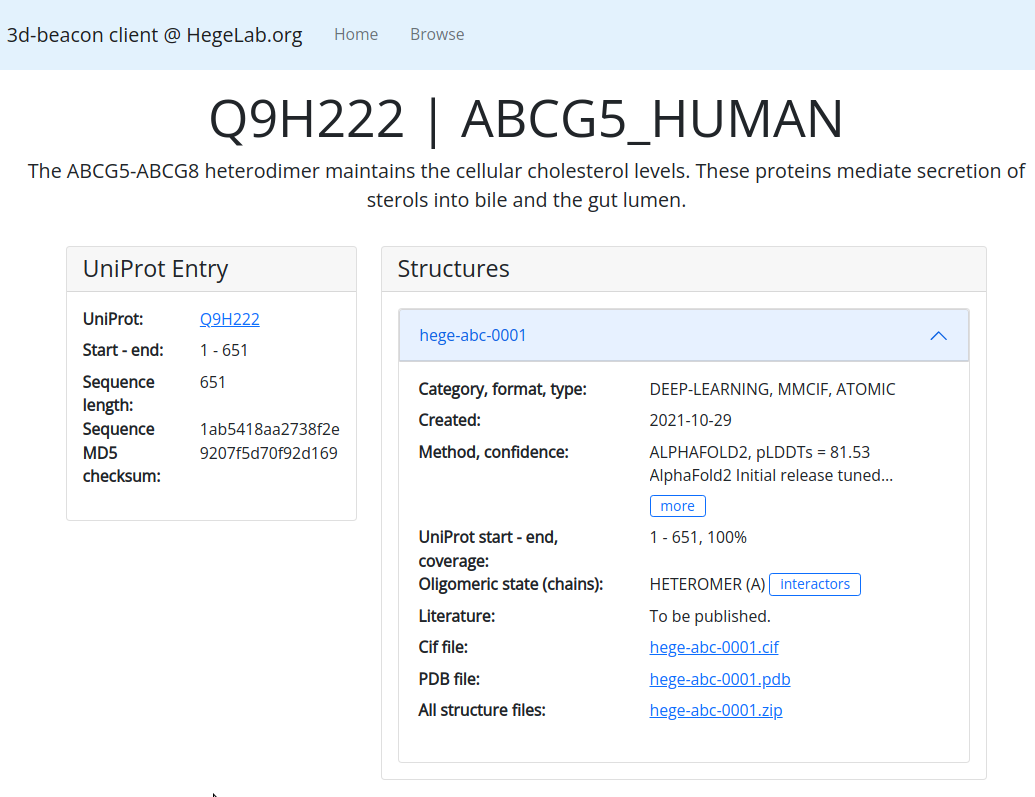 The 3D-Beacon Network
central
databases
servers
users
json
PDBe-KB
UniProt
InterPro
e!Ensembl
3D-Beacon
Registry & Hub
@EBI
browser
download

analysis
	visualization 
	coordinates
	xdata
mmCIF
json
3D-Beacon
Client
http://3dbeacon.hegelab.org
html (model_page_url)
mmCIF, pdb, xdata
Summary
Collecting ABC structures: abc3d.hegelab.org
Publishing ABC structures: 3dbeacons.hegleab.org

The age of big data in structural biology
	comparative analysis of protein structures

Identifying tools/algorithms for (re)implementation
Defining API and data standards
Acknowlegements
hegelab.org
Mihály Váradi, EBI
Ian Sillitoe, UCL
3D-bioinfo, Elixir
Suhajda Erzsébet
Tordai Hedvig 

Farkas Bianka
Csizmadia Gina+ReGina

Padányi RitaLór Krisztina

Odalys Torres
MTA Wigner GPU Laboratórium
NIIF/KIFÜ HPC
Grubmüller laboratory, MPI, Göttingen
Támogatások:
	CFF HEGEDU20I0
	NKFI-127961 (2019-2023)
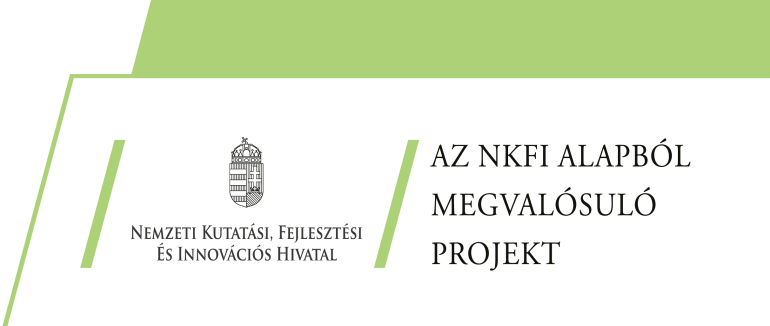